Знакомство с творчеством Агнии Барто (старшая группа)
Итоговое занятие по проекту 
«Агния Барто – любимый писатель»
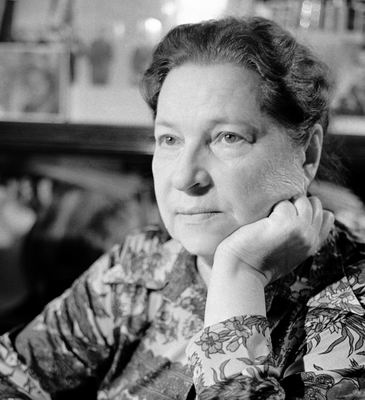 Агния ЛьвовнаБарто – великаярусскаяпоэтесса
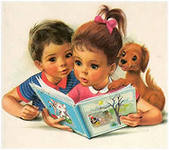 Агния Львовна Барто родилась в семье ветеринарного врача Льва Николаевича Волова в 1906 году.
Вспомните эти стихи:
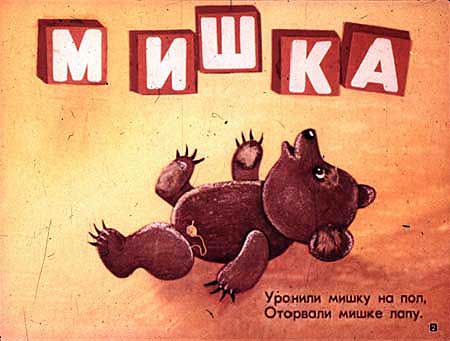 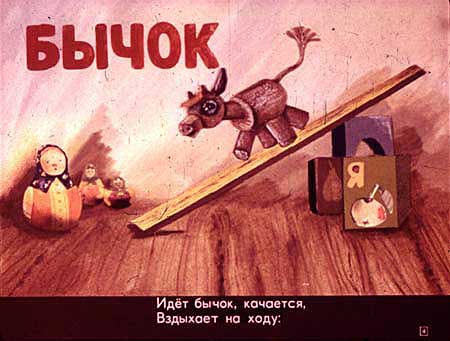 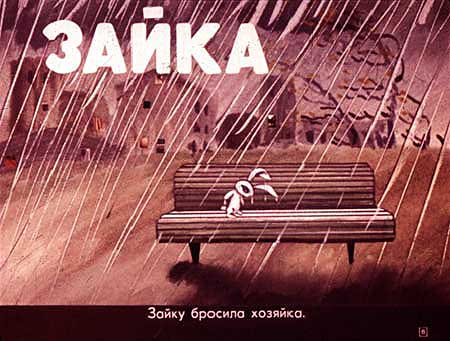 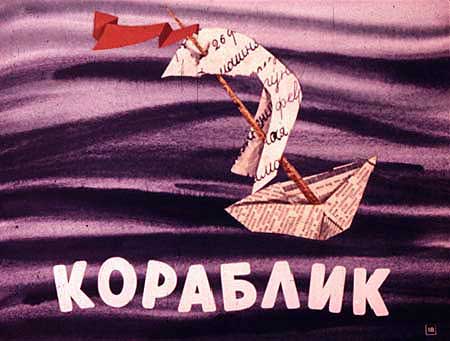 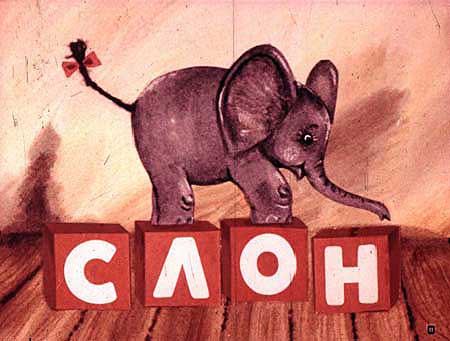 Многие стихи Агния Львовна посвятила дочери   Татьяне. А с появлением внука Володи написала ряд стихотворений: "Вовка — добрая душа".
Всю жизнь посвятила А. Барто детской поэзии и оставила нам много замечательных стихотворений:
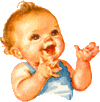